Национальная политика СССР в годы правления Сталина как эпоха эскалации межнациональных отношений.
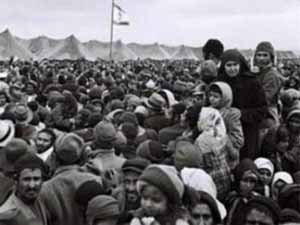 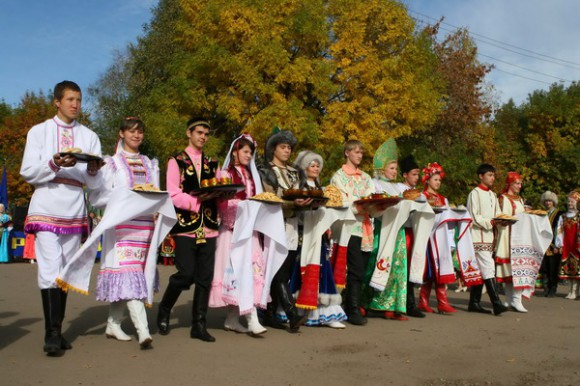 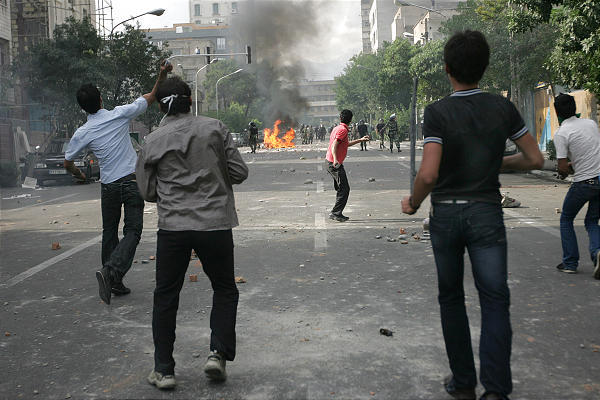 Эскалация (англ.                     
                                 escalation восхождение 
                                 при помощи лестницы) –  
                                 обострение чего – либо,
например, конфликта, межнациональных
отношений и т.п.
Национальная политика СССР в годы правления Сталина как эпоха эскалации межнациональных отношений.
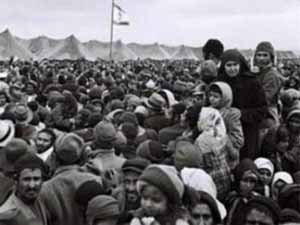 Цель : 
выявить 
основные аспекты 
и последствия 
национальной 
политики Сталина
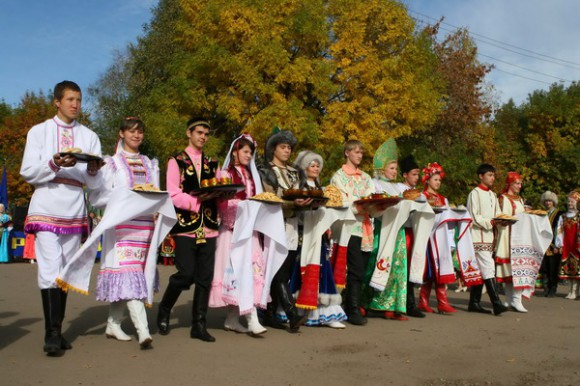 Мнение историка:
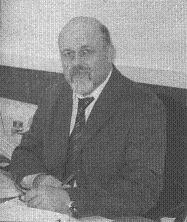 "… никак нельзя оправдать примененные    
                        ко многим народам репрессивные   
                        насильственные меры. Ведь суровому  
                        наказанию подвергались не только 
                        виновные, но и народы в целом. Такие меры 
                        не могли быть признаны справедливыми…"
Н.Ф. Бугай, д.и.н., профессор
" … Сталина должны были бы героизировать не
столько коммунисты, сколько их ярые оппоненты – 
украинские националисты… Без Сталина 
Украины не было бы в нынешних границах.
И столько, сколько сделал Сталин для 
украинизации, нужно было бы поискать
подобного деятеля в национальной украинской
истории… " 
                                                   В. Корнилов, историк
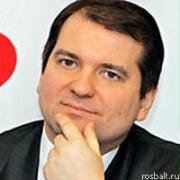 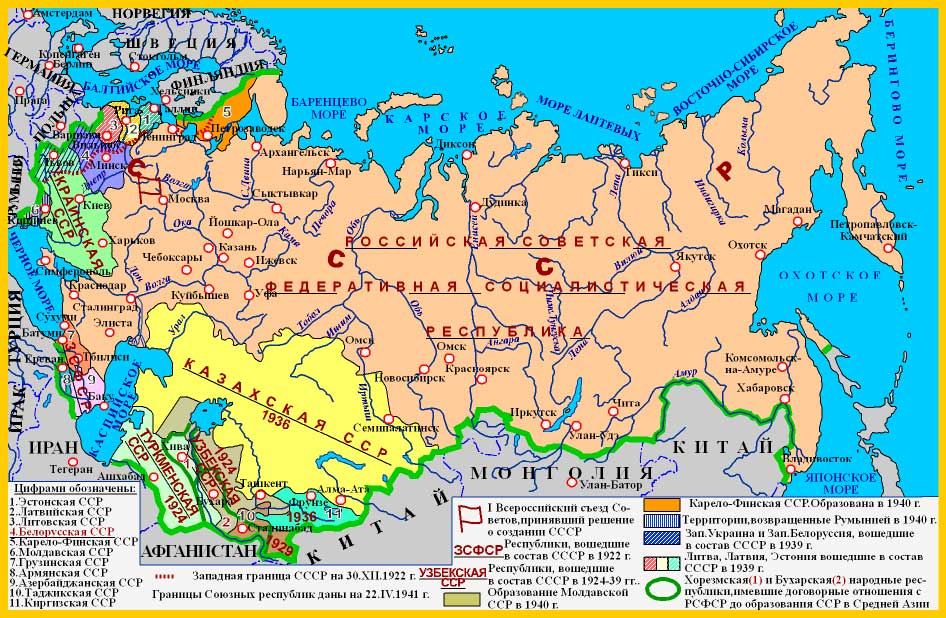 СХЕМА ОТВЕТА:
Я СЧИТАЮ …

ПОТОМУ ЧТО…

НАПРИМЕР…

ТАКИМ ОБРАЗОМ…
ДОМАШНЕЕ ЗАДАНИЕ:
Сравните депортации народов в СССР и интернирование японцев в США в годы Второй мировой войны, найдите сходство (не менее двух сходных черт) и различия (не менее двух различий).

             * В качестве источника информации можно использовать статью в Викепедии «Интернирование японцев в США»
Составьте синквейн со словом толерантность:
Толерантность 
______________________________________
(два слова, прилагательные, описывающие основную мысль)

_________________________________________________________________
(три слова, глаголы, описывающие действия в  рамках темы)

_______________________________________________________________
(фраза из нескольких слов, показывающая отношение к теме) 

_______________________________________________________________
( резюме, выраженное одним ключевым словом)
Сегодня на уроке:
Мне показалось важным …

Мне больше всего удалось…

Я чувствовал …

Мне было трудно …
Сегодня урок:
Привлек меня тем…

Показался интересным, т.к. …

Оставил меня равнодушным…
Выразите свое отношение к услышанному на уроке одним словом:
увлечен

заинтересован

интересно
полезно

нужно

узнал новое